Fig. 1. Results showing (A) significant CES-D × education effects on HVLT-R total recall and delayed recall and (B) ...
Arch Clin Neuropsychol, Volume 30, Issue 5, August 2015, Pages 387–393, https://doi.org/10.1093/arclin/acv038
The content of this slide may be subject to copyright: please see the slide notes for details.
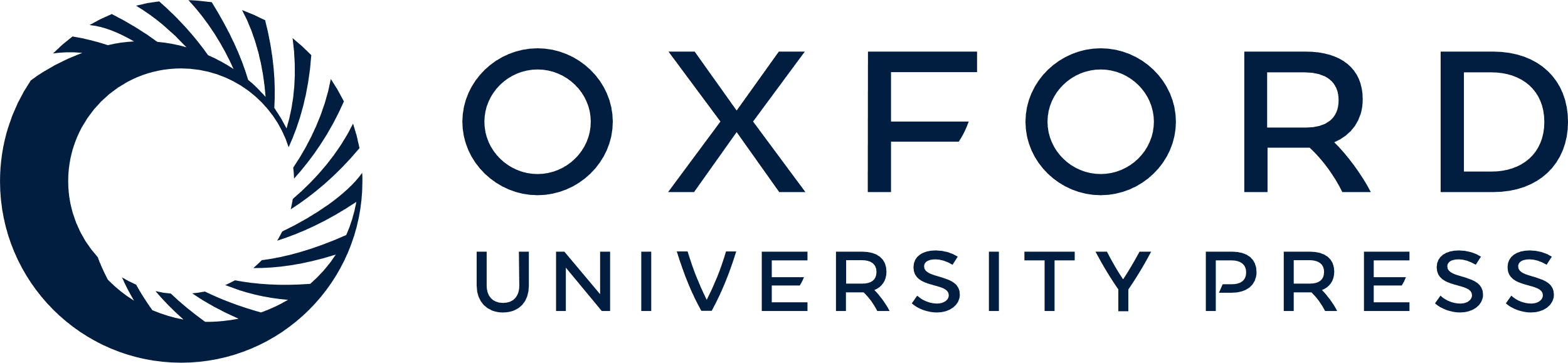 [Speaker Notes: Fig. 1. Results showing (A) significant CES-D × education effects on HVLT-R total recall and delayed recall and (B) nonsignificant CES-D × education effects on Stroop interference, TMT-A, and TMT-B. The open circles and dotted line indicate those with lower education (10–14 years) and the filled circles and solid line represent those with a higher level of education (15–20 years). Education groups are for graphical purposes only; the education level was used as a continuous variable in all statistical analyses. CES-D = Center for Epidemiologic Studies Depression Scale; HVLT-R = Hopkins Verbal Learning Test-Revised; TMT = Trail Making Test.


Unless provided in the caption above, the following copyright applies to the content of this slide: © The Author 2015. Published by Oxford University Press. All rights reserved. For permissions, please e-mail: journals.permissions@oup.com.]